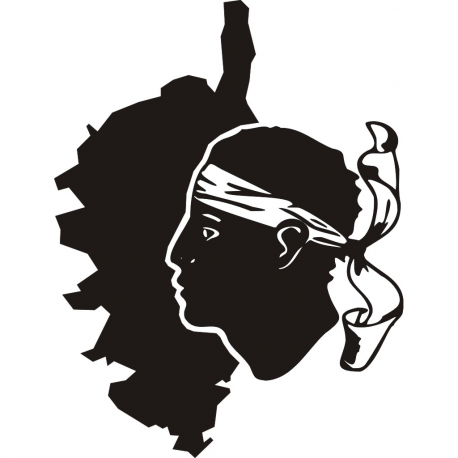 CORSE 2023
Départ :
20 juillet 16h45 → RDV à l’aéroport de Charleroi 
		19h45 → Décollage pour Ajaccio (Corse)
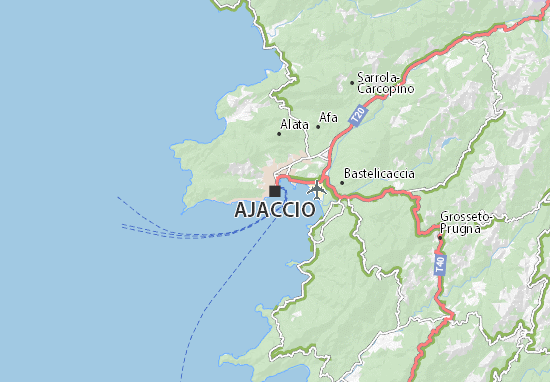 Les bagages
RDV le 19 juillet 18h00 ISM Rêves : Pour déposer ton sac de voyage. 

Les affaires à y déposer : 

Gros sac à dos 
Tente
Bâtons de marche
Crème solaire 
Pots de plus de 100 ml 
Couteau 
Tout ce qui ne passe pas à l’aéroport 
et dont tu n’a pas besoin le 1 er jour.
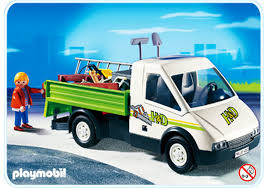 Pour le sac à prendre dans l’avion
Ta chemise et ton foulard scout
Matelas / sac de couchage 
carte d’identité 
L’autorisation parentale et la fiche médicale
Une tenue confort pour l’avion
chaussures de marche à tes pieds ! 
dentifrice / brosse à dents…
Vêtement pour le 1er jour de marche

Attention de prendre un sac qui convient à l’avion et qui peut transporter tes affaires sans être trop lourd !
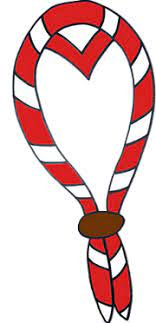 Recommandations pour le GR20
Sac de couchage sarcophage 5° ou 10° + thermique 
Bâtons de marche 
Lampe frontale 
Kway pour être au sec !! 
Tente légère pour minimum 2 personnes. 
+ dans le carnet de camp
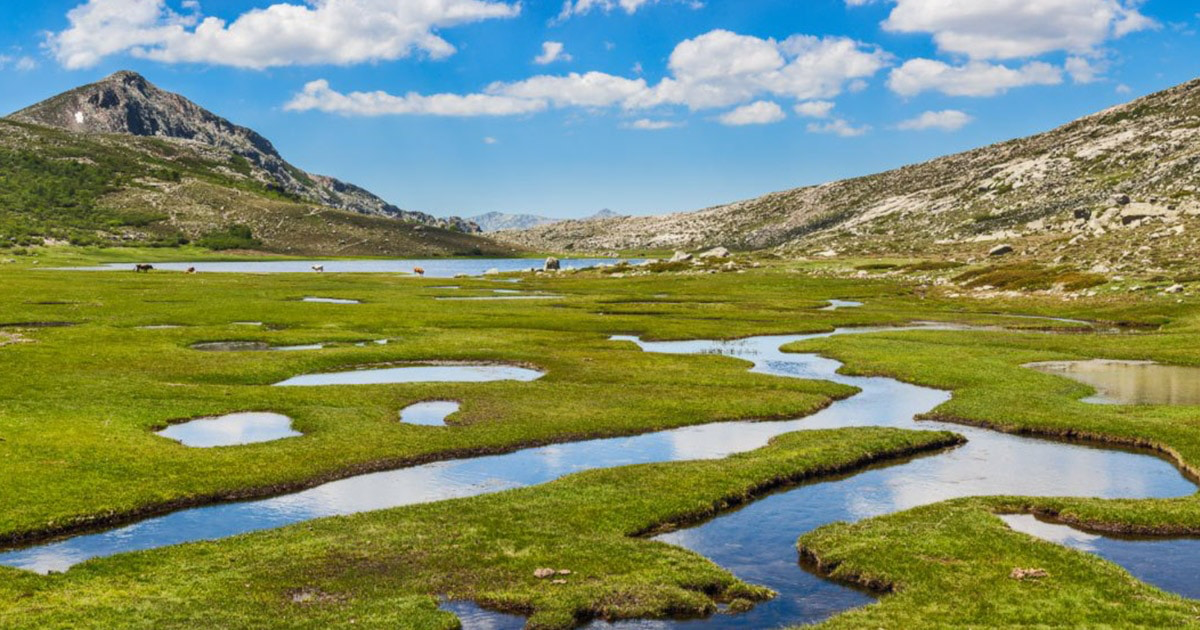 Où on va ?
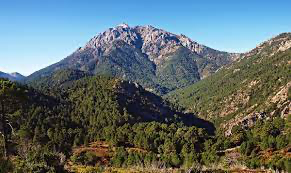 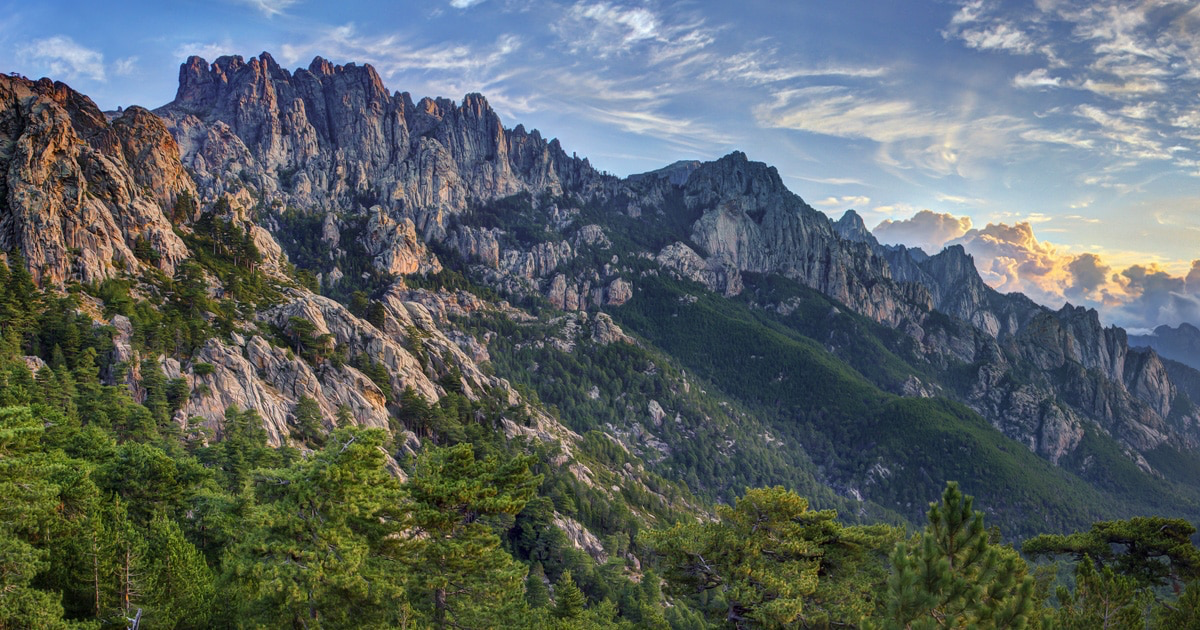 Le GR20 : 

Début Vizzavona 21/07
Arrivé Bavella 26.07
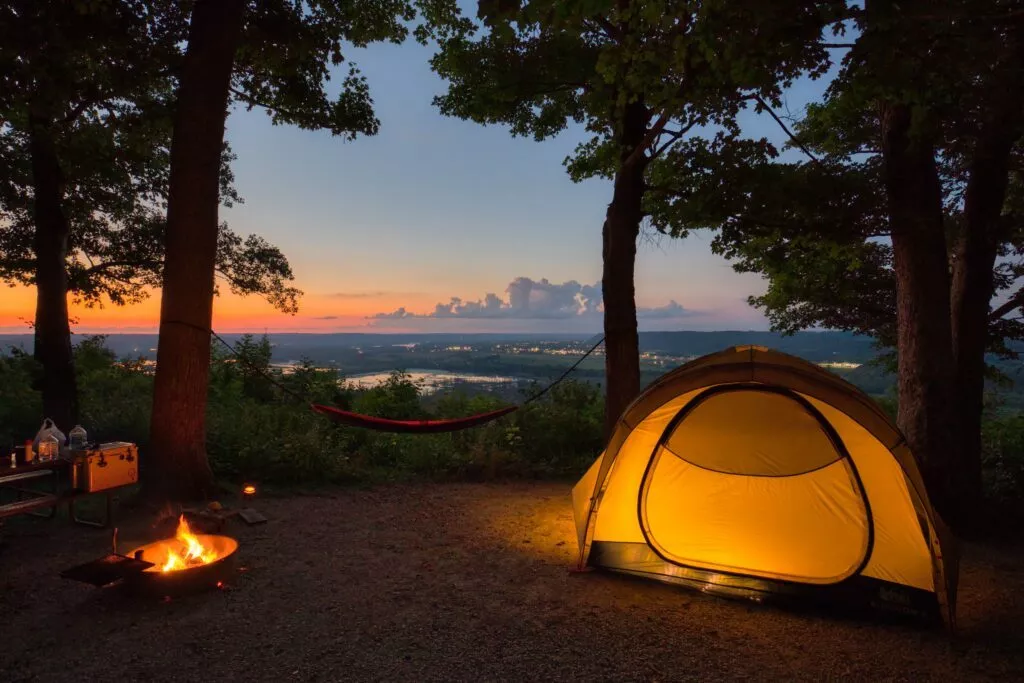 Et ensuite :
Camping Bavella 26.07 - 02.08
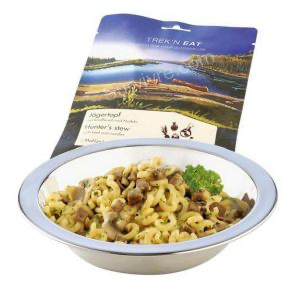 Qu’est ce qu’on mange?
Sur le GR20 : 
Matin → biscuits - café soluble - eau … 
Midi → pain - fromage - saucisson 
Soir → repas lyophilisé (acheté par tes chefs)

Au camping :
Repas préparé par ton futur intendant préféré : Caribou
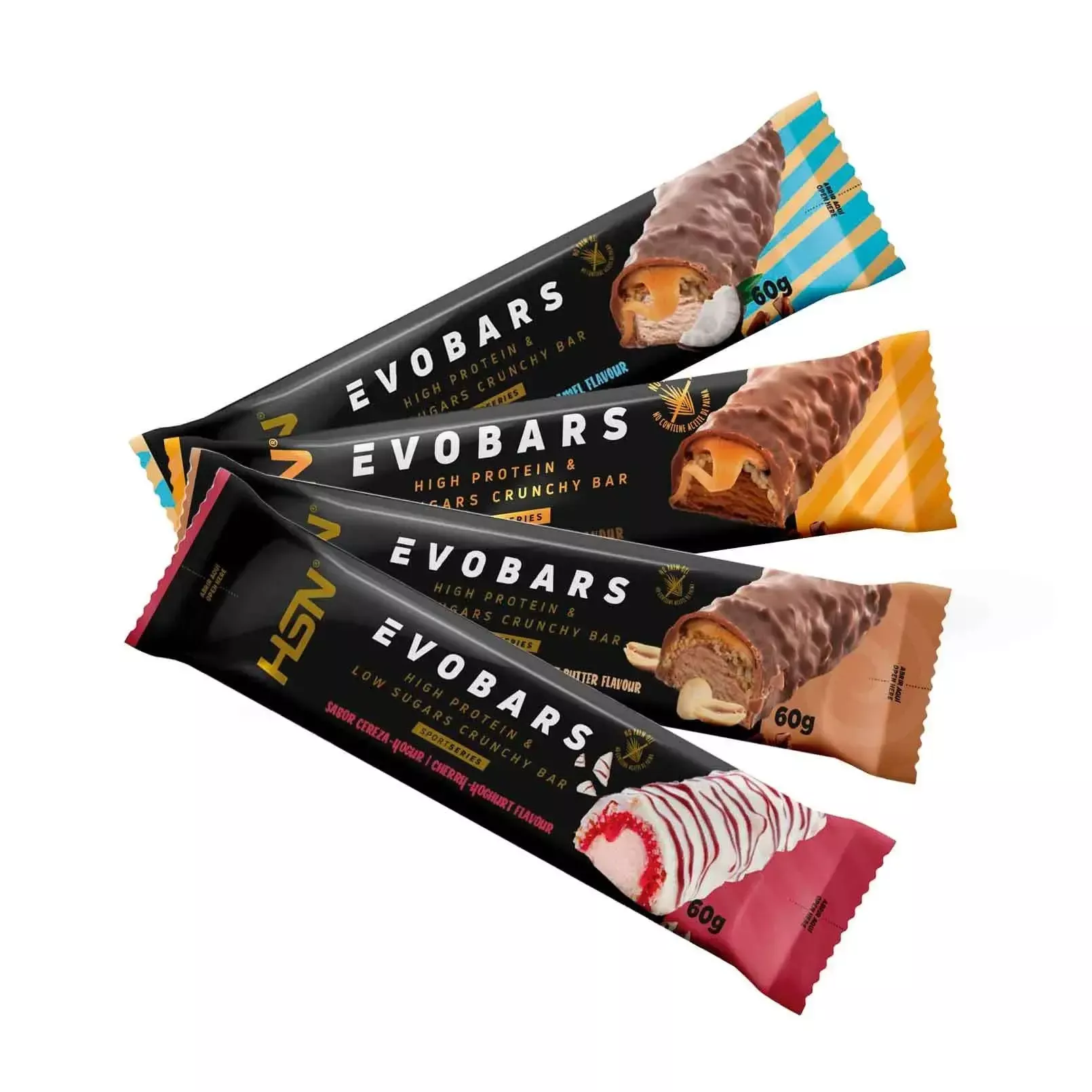 Les points de sorties du Gr20
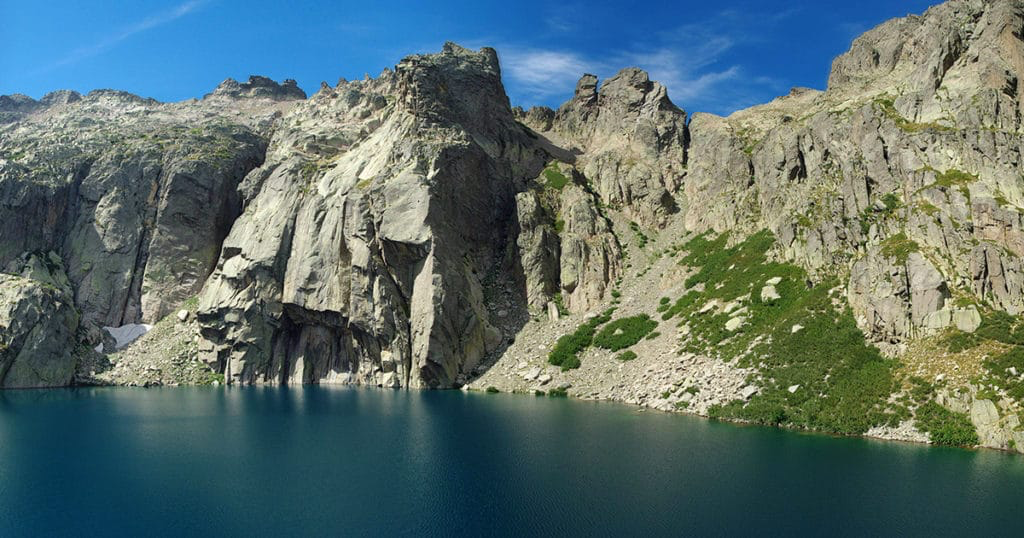 Refuge de Vizzanova (1ere étape) 
Refuge de Capanelle (2ème étape)
Le col de Verde (entre capanelle et prati)
Village de Cozzano (entre prati et Usciolu) 
Village de Zivaco (après Usciolu) 
Col de bavella 
 Les croisements avec la camionnette se feront en fonction des routes disponibles près de notre périple.
Nous essayeront des croiser la voiture le plus souvent possible pour la nourriture, les vêtements etc !
Comment nous contacter? 

Numéro d’urgence : 0478/038.347 (Orignal)
comment nous suivre ?

nous vous ajouterons à une discussion Whatsapp ou vous pourrez recevoir des infos, photos et quelques nouvelles :)
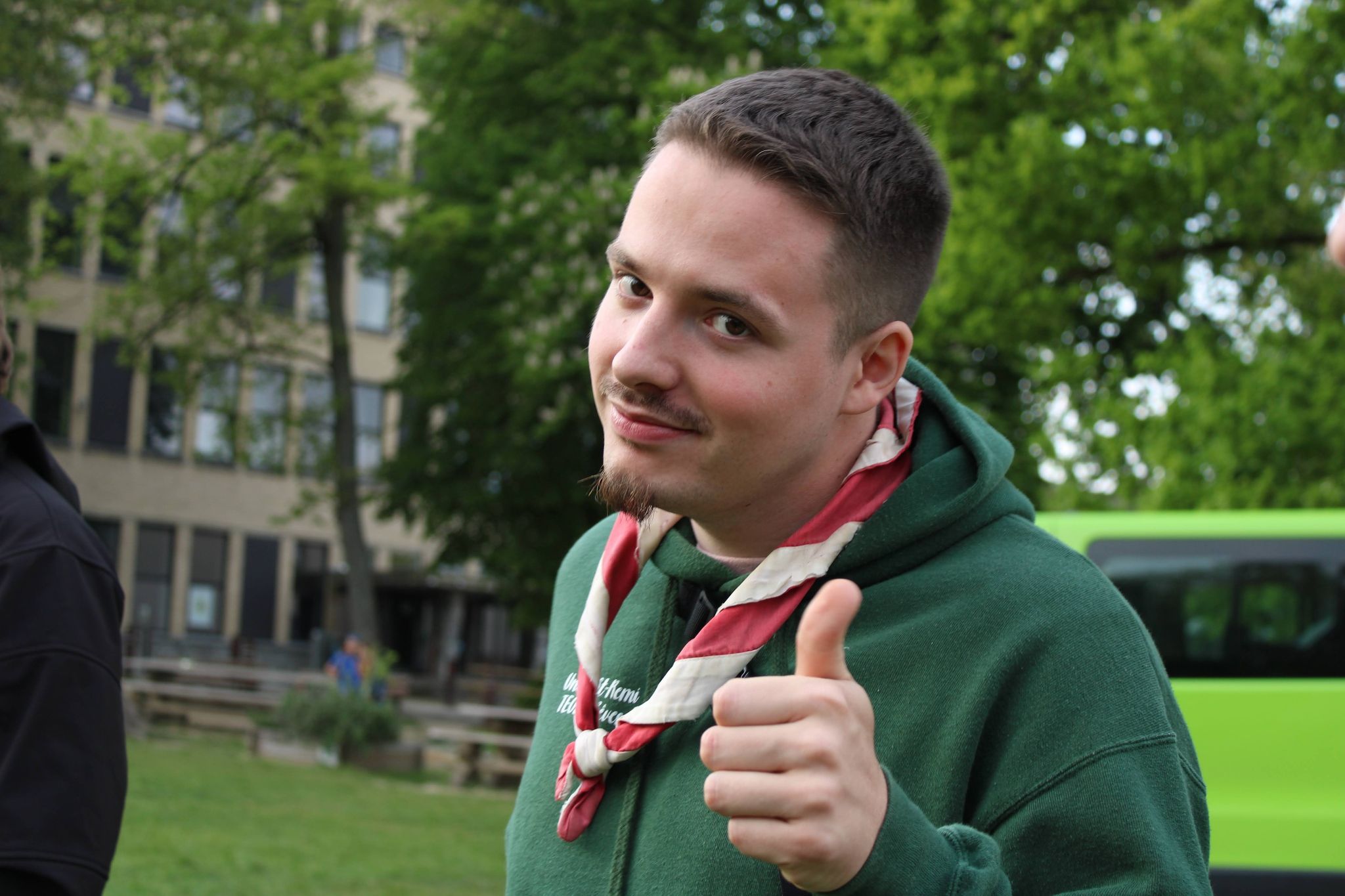 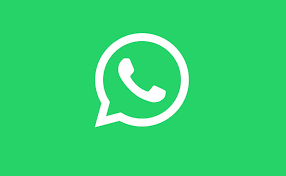 Retour en Belgique
03 août 12h45 retour à charleroi 
Les bagages rentrent en ferry et seront accessible le 4 août.
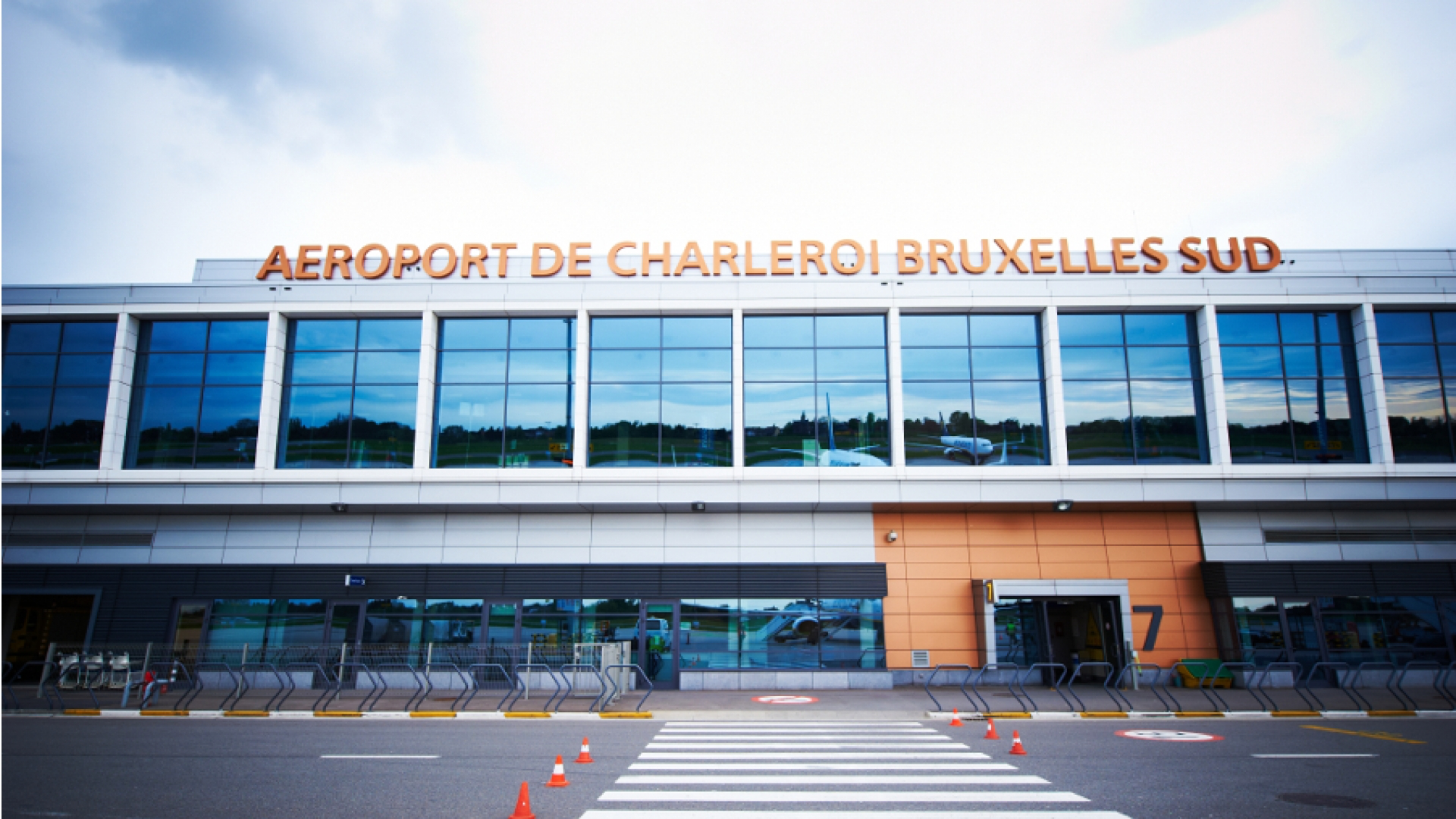 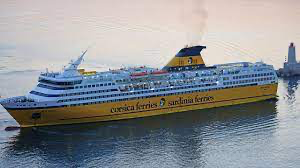 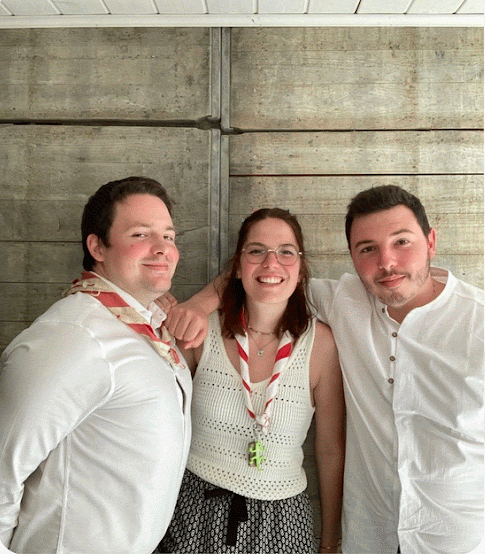 A très vite !!
Wombat, Orignal & Indri <3